Муниципальное автономное образовательное учреждение дополнительного образования «Центр образования и профессиональной ориентации»
Школьное научное общество «Магистры»
Год создания – 2014 год.
Цель: развитие творческих способностей обучающихся, привитие им исследовательских умений, интересов к науке.
 
Задачи НОУ:
формировать интерес к познанию мира; 
 развивать познавательную самостоятельность у обучающихся;
 готовить к выбору будущей профессии; 
 развивать навыки научно-исследовательской работы;                       - формировать навыки выступлений и аргументированного отстаивания своей позиции.
Направления деятельности:- инженерно-техническое творчество.Формы работы: - рефераты;- творческие проекты; - научно-исследовательская работа обучающихся.Участие:- ежегодное участие в конкурсе «Лучший по профессии»;- участие в научно-образовательном проекте «Инженер леса XXI века».
Наши результаты:
диплом победителя научно-образовательного конкурса «Инженер леса XXI века»;
призер конкурса «Инженерное творчество молодежи»;
призеры конкурса «Лучший по профессии».
Победитель «Выставки-презентации школьных творческих проектов»
Уральский государственный лесотехнический университетконкурс «Инженер леса XXI века.
Кропотливая работа
Заслуженная награда.
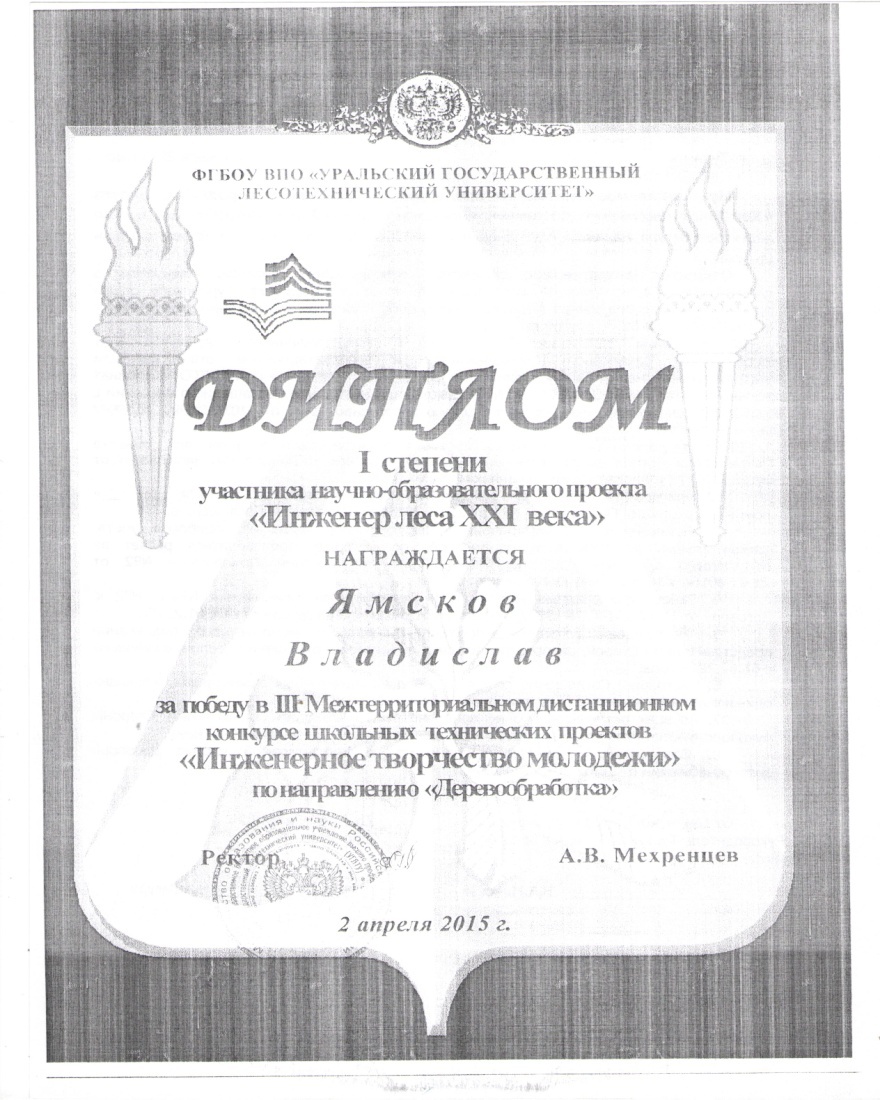 Конкурс «Я – исследователь профессии».
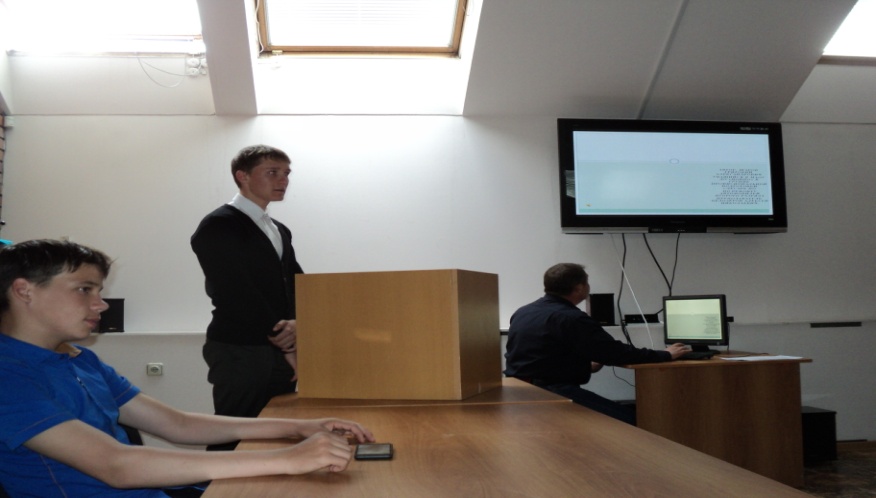 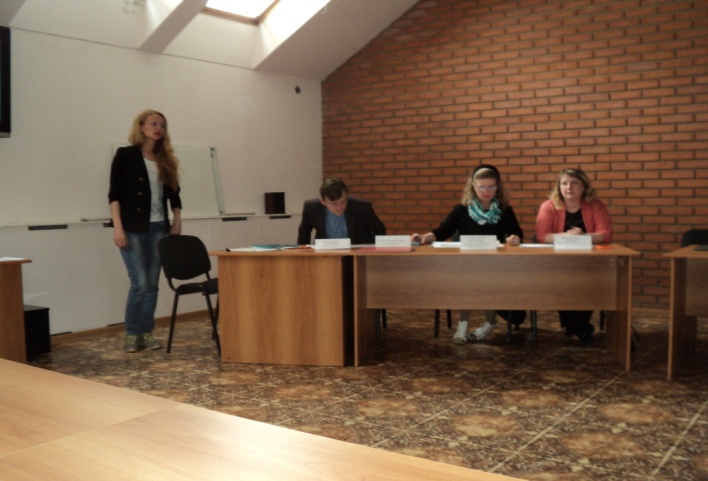 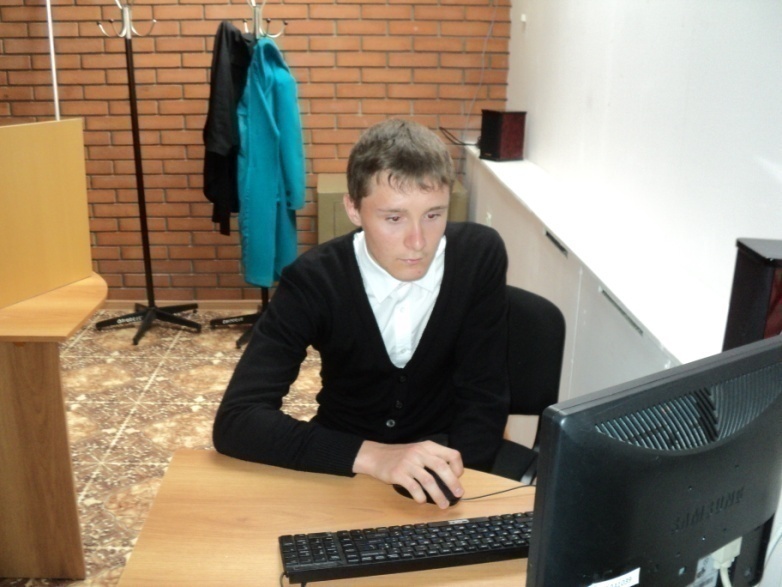 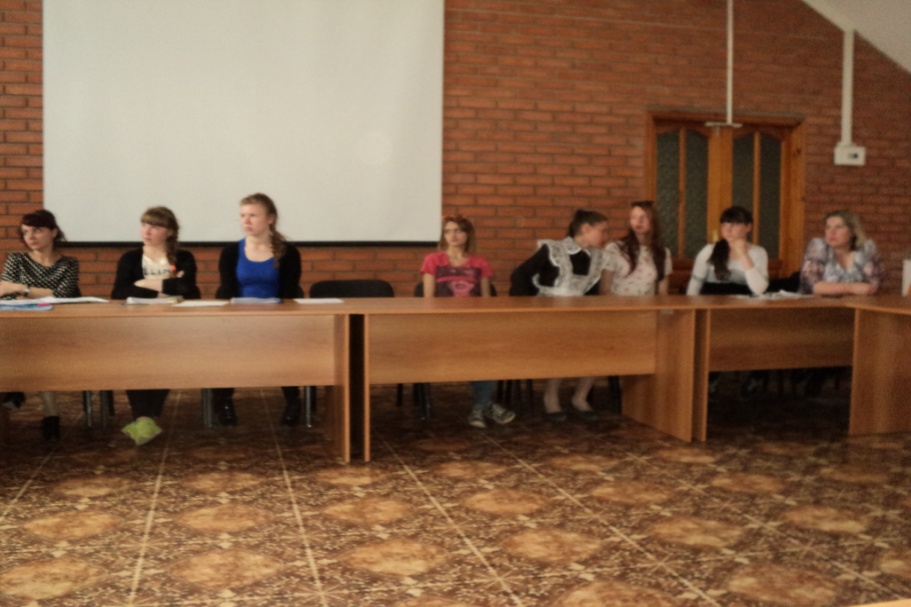 Конкурс «Лучший по профессии»
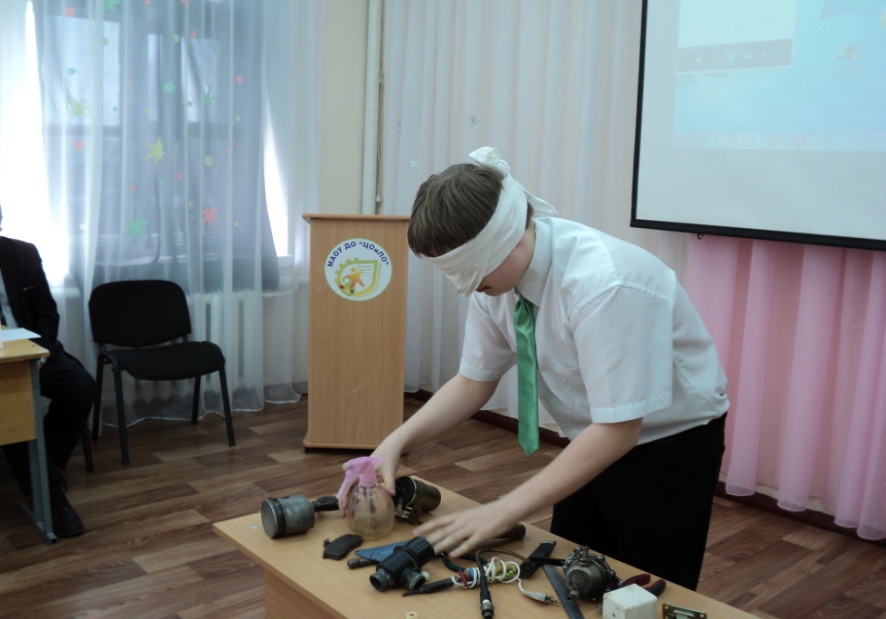 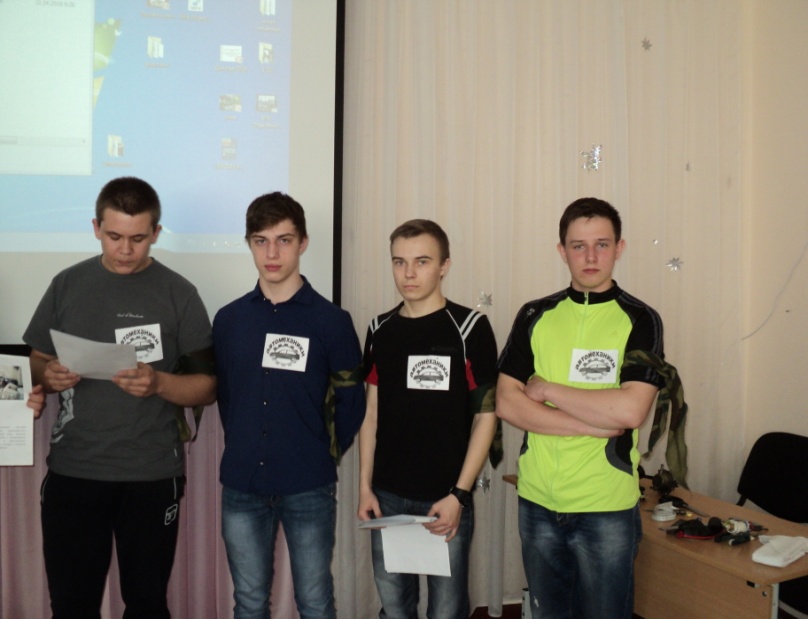 Региональный уровень.Строгое жюри и заслуженная награда.
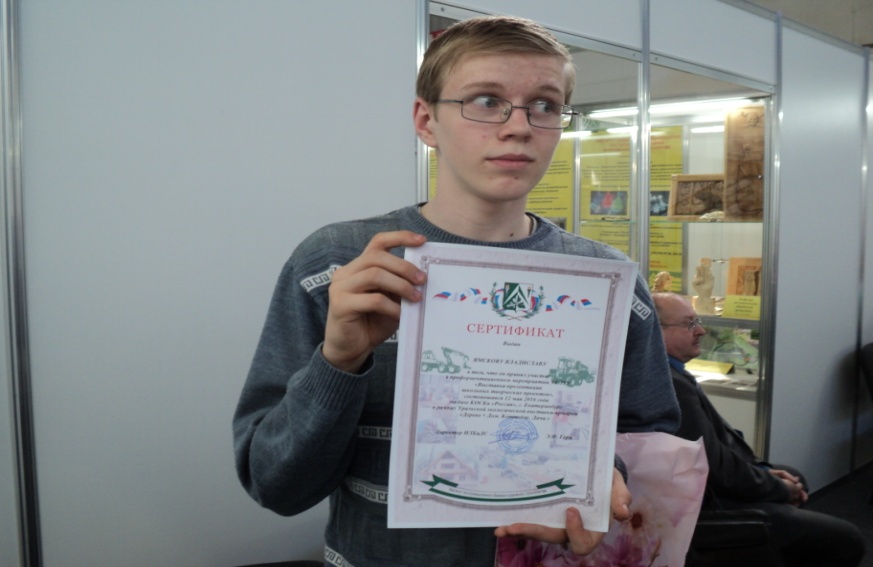 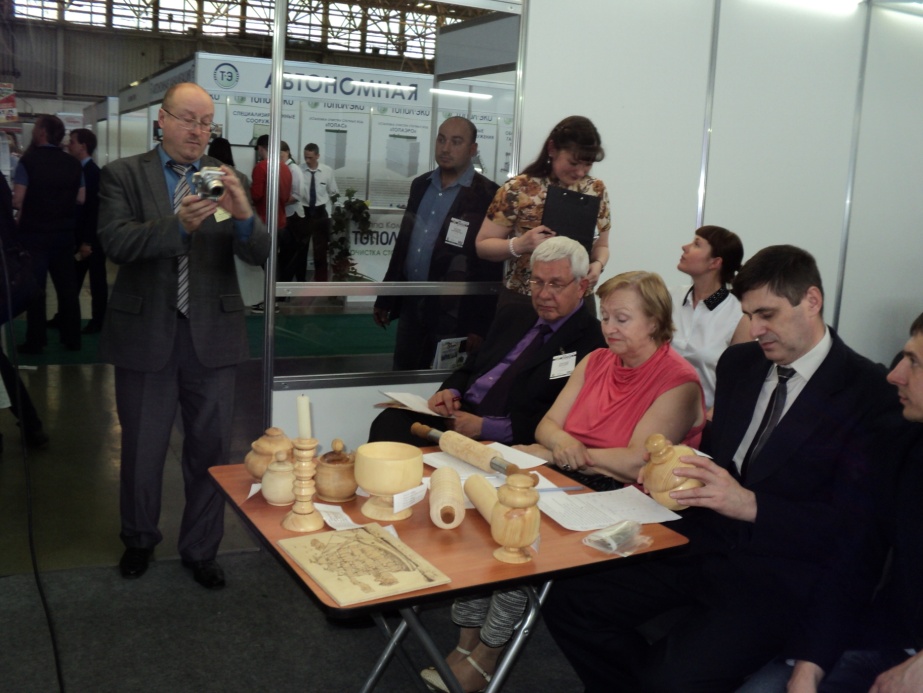 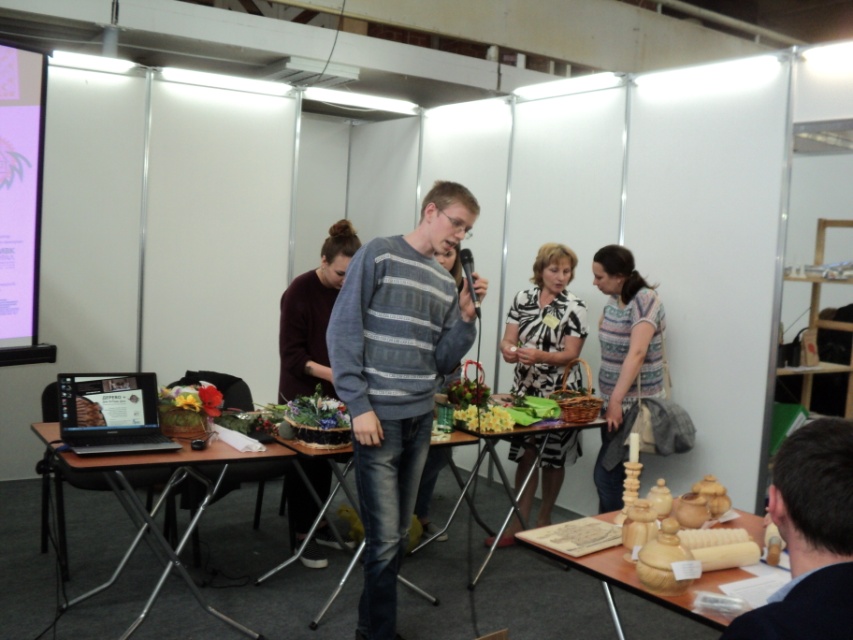 Начинаем с малого и стремимся к победам.
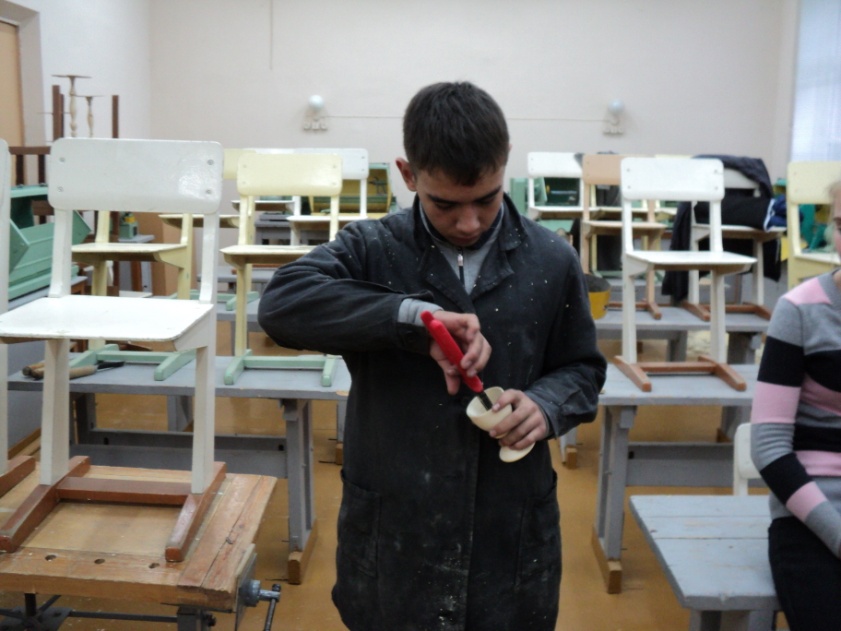 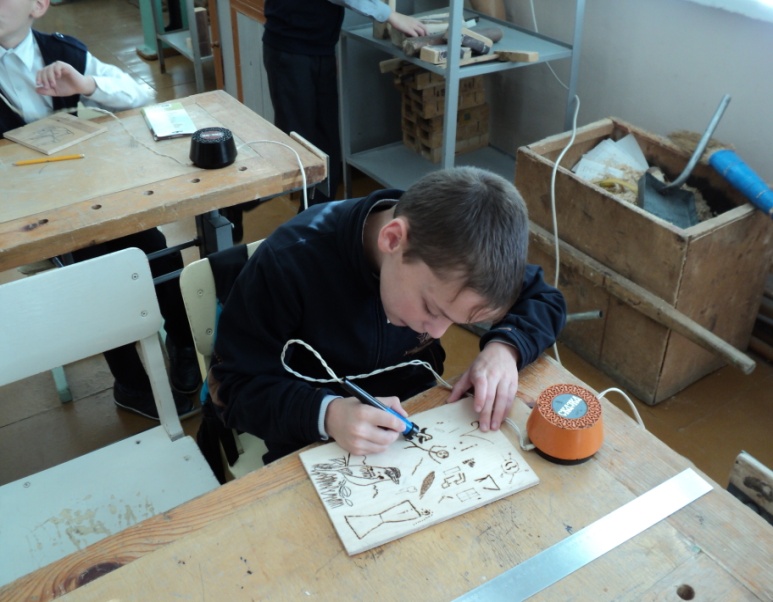 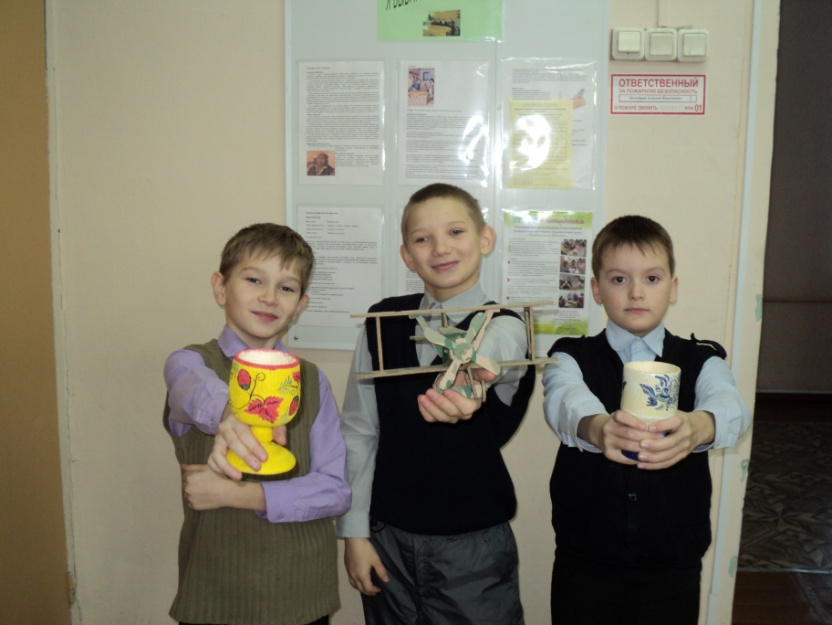 Будущее инженеры знакомятся с производством.
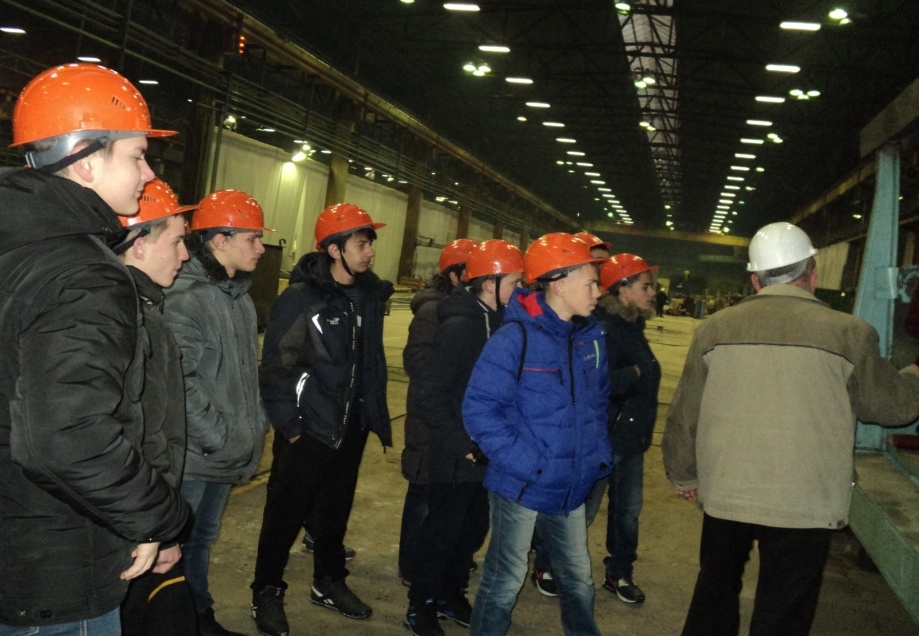 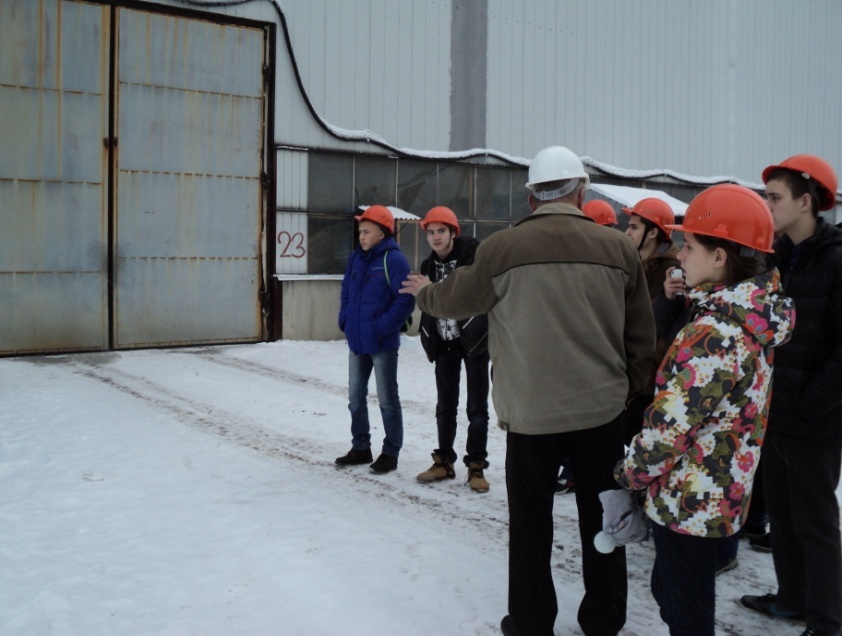 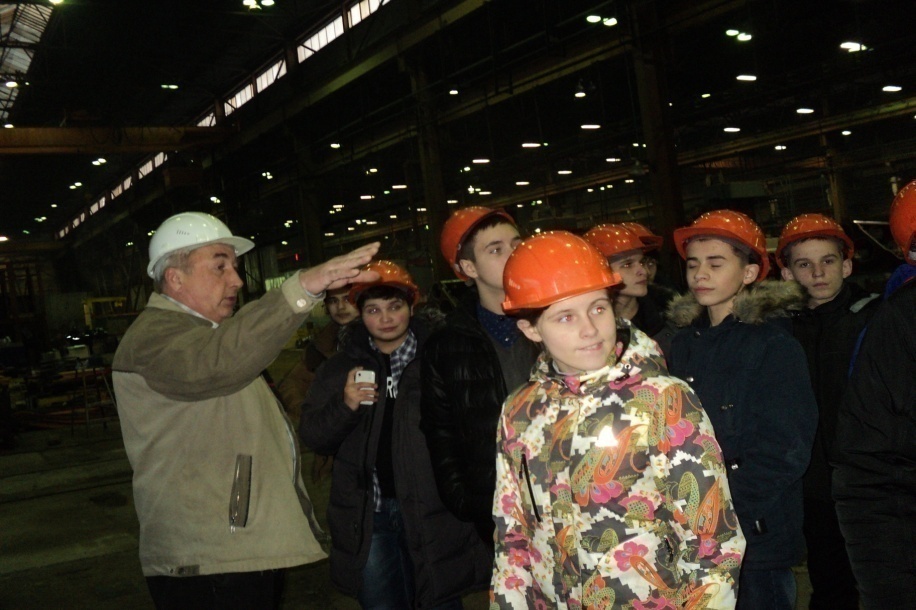 Наши горизонты:
Увеличить количество участников школьного научного общества;
Усилить глубину проработки исследовательских работ;
Поиск реального применения исследовательским проектам на практике;
Усилить взаимодействие с другими школьными научными обществами.
Спасибо за внимание.